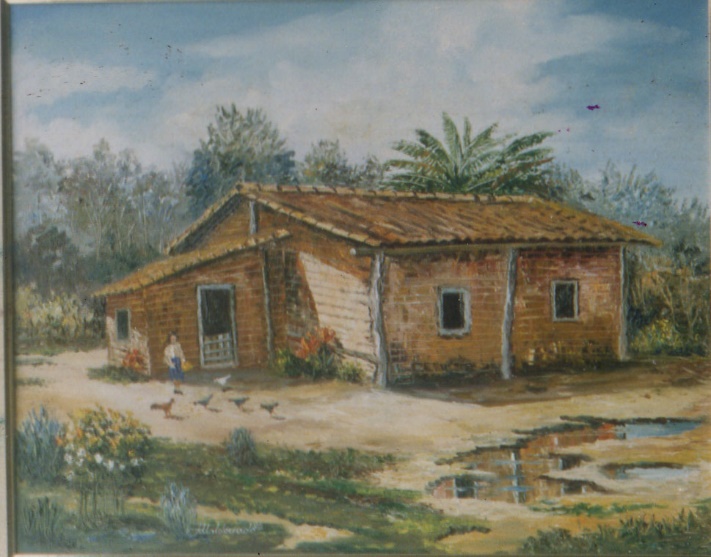 Inicio
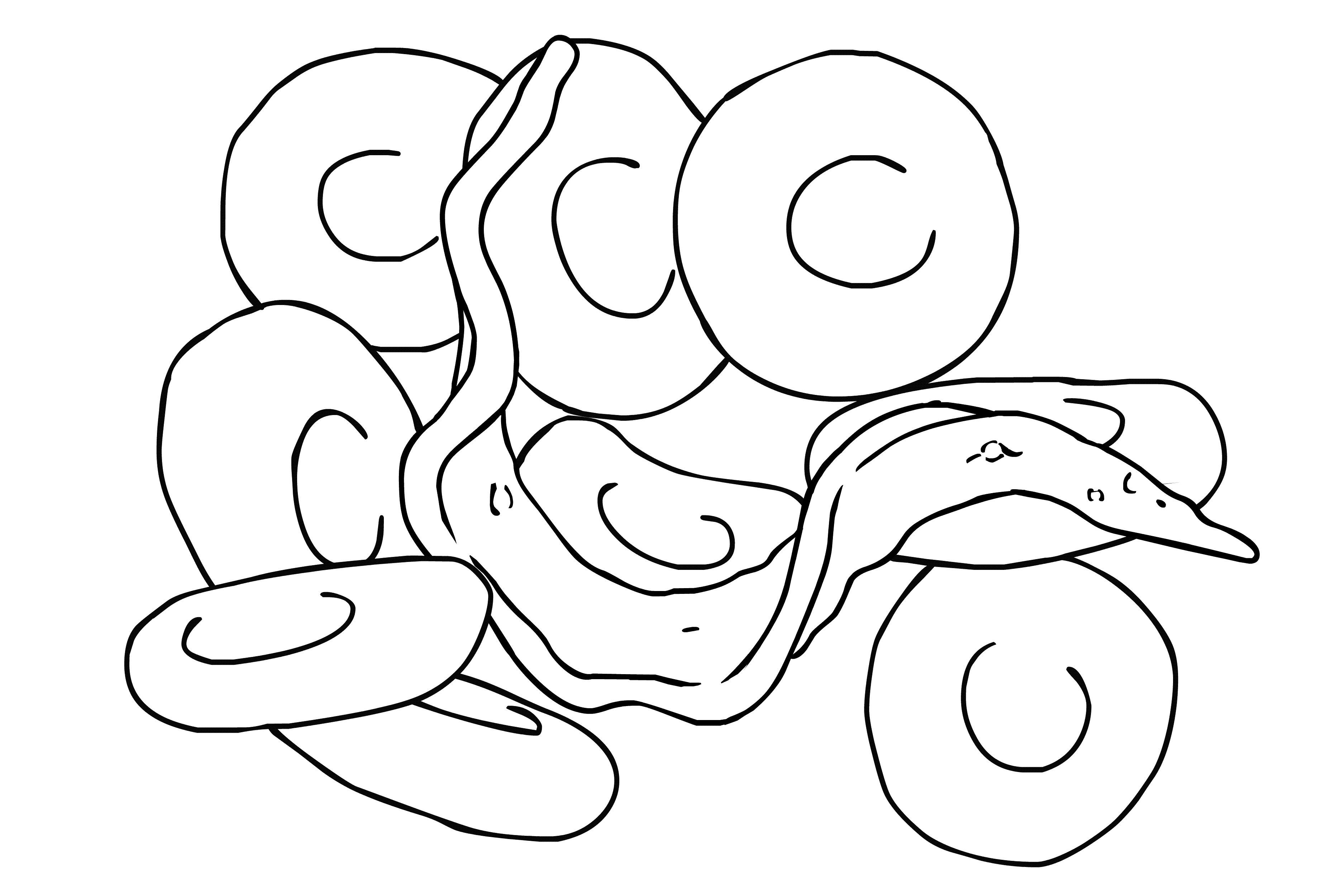 Terra dos Protozoários
Vila dos Platelmintos
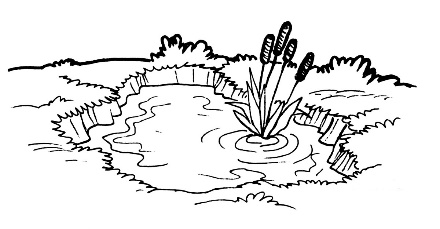 Vegetariano
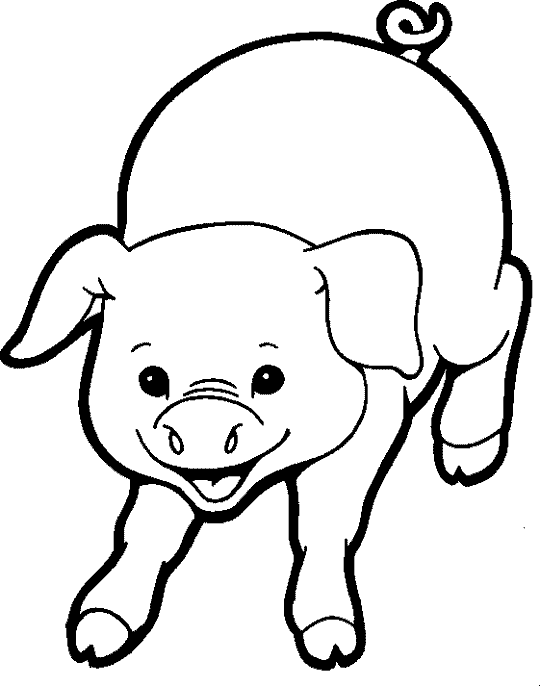 Final

Calcule seus pontos!
Reduto dos dos Ectoparasitas
Aldeia Artrópoda
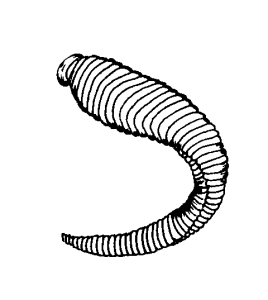 Distrito Anelida
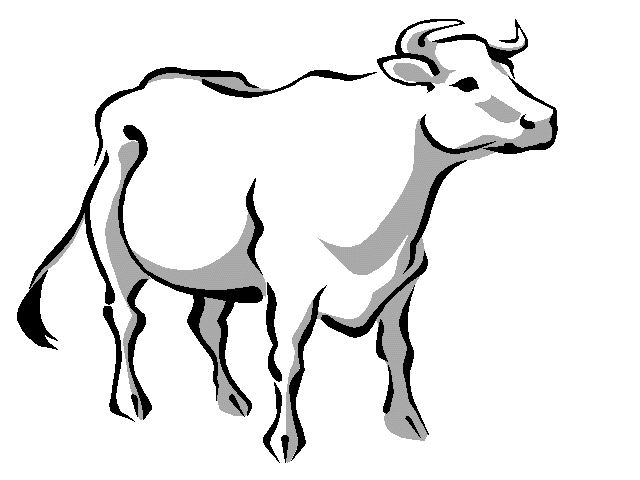 Carnívoro
Condado nematoda